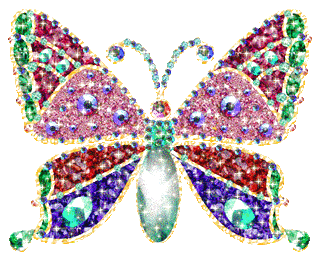 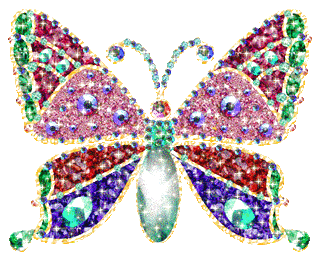 শিক্ষক পরিচিতি
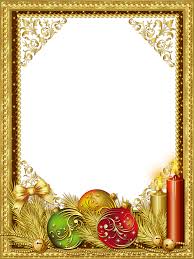 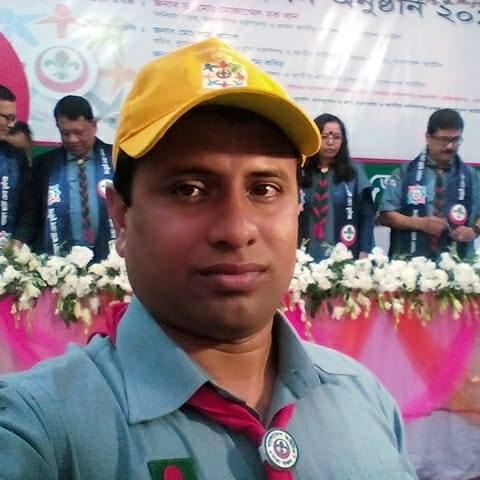 সাইদুর রহমান
সহকারী শিক্ষক
১৩ নং টেংগার চর সরকারি প্রাথমিক বিদ্যালয়
গজারিয়া, মুন্সীগঞ্জ।
01812144773
saidursaad82@gmail.com
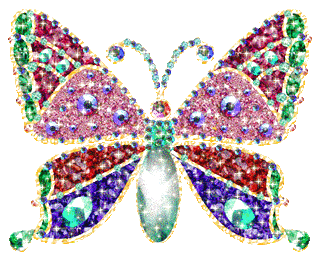 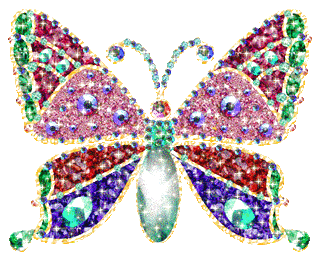 পাঠ পরিচিতি
শ্রেণিঃ তৃতীয়
বিষয়ঃ প্রাথমিক বিজ্ঞান
অধ্যায়ের নামঃ শক্তি
পাঠের অংশঃ বিদ্যুৎ 
অধ্যায়ঃ ৯
সময়ঃ ৪০ মিনিট
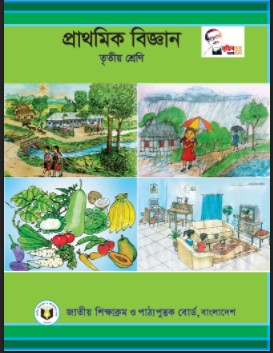 ছবিতে আমরা কী দেখছি?
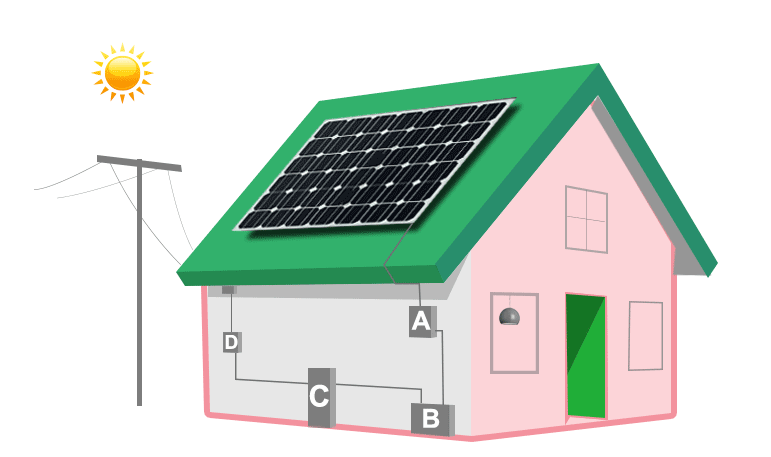 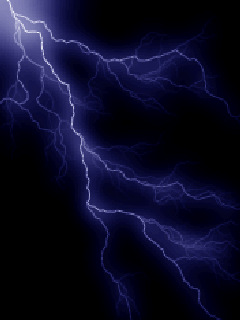 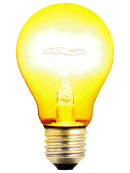 বিদ্যুৎ শক্তি
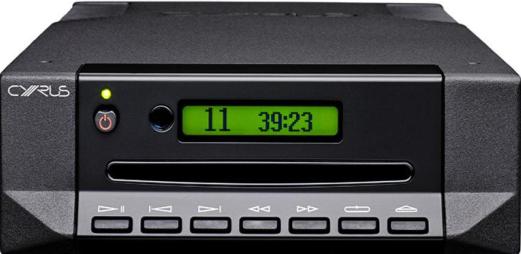 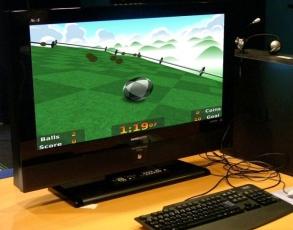 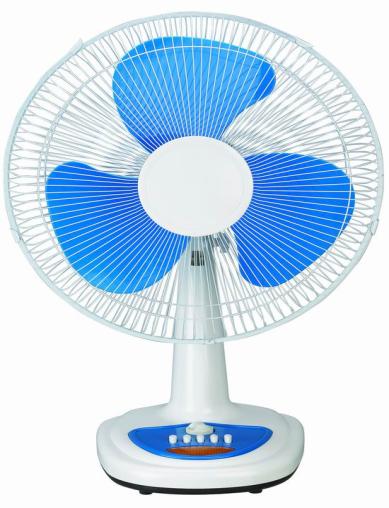 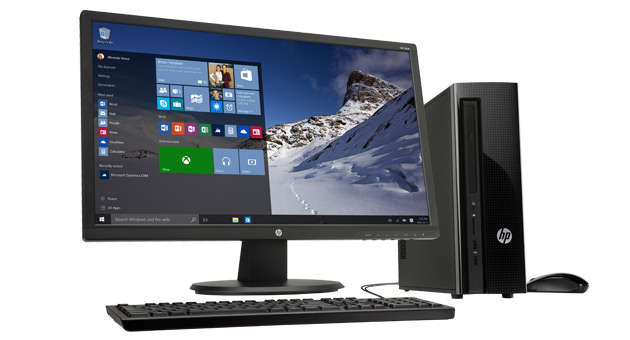 আজকের পাঠ
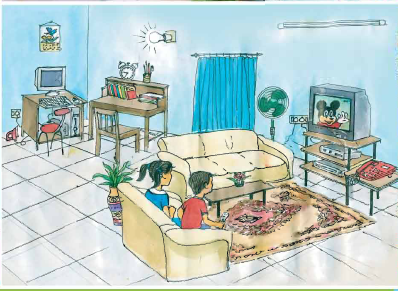 বিদ্যুৎ শক্তির ব্যবহার
শিখনফল
এই পাঠ শেষে শিক্ষার্থীরা…
16.2.2 বাড়িতে ও বিদ্যালয়ে কোথায় কোথায় বিদ্যুৎ ব্যবহার করা হয় তার তালিকা তৈরি করতে পারবে।
এগুলো থেকে আমরা কী পাই?
বিদ্যূৎ পাই
ছবিতে আমরা কী দেখছি?
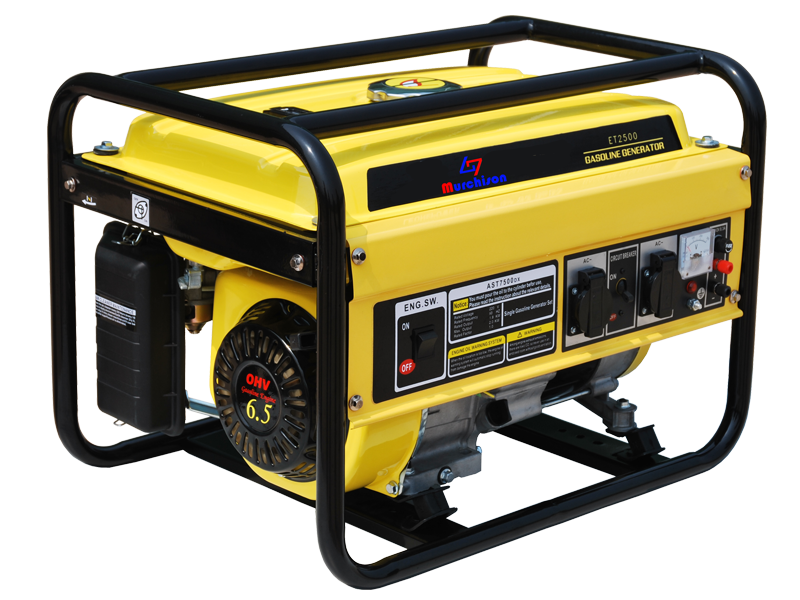 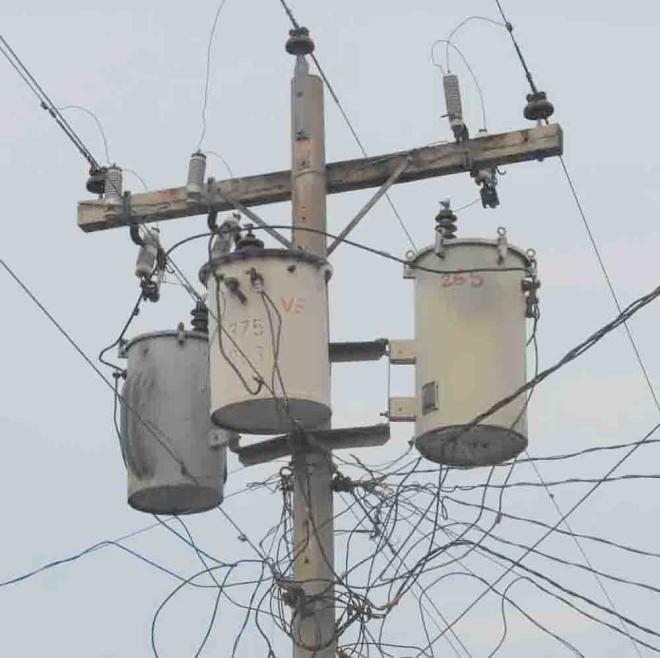 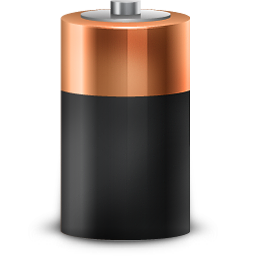 বিদ্যুতের খুটি , জেনারেটর ও ব্যাটারী
একক কাজ
বিদ্যুৎ পাওয়া যায় এমন একটি প্রযুক্তির নাম বল?
সোলার প্যানেল
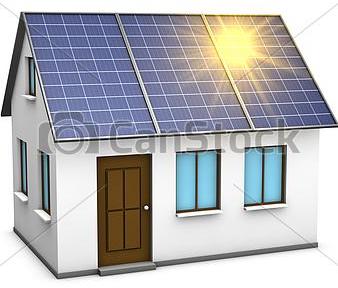 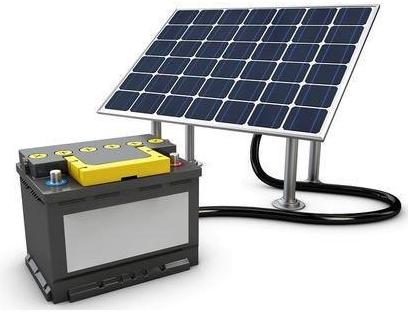 ছবিতে আমরা কী দেখছি?
বৈদ্যুতিক বাতি কিসের সাহায্যে জ্বলছে?
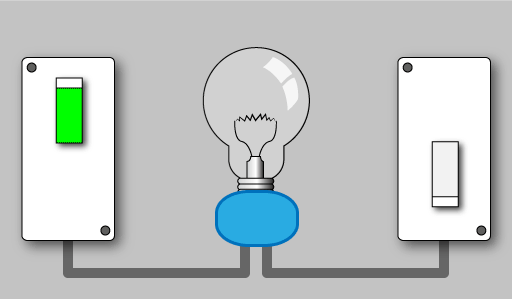 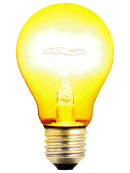 বৈদ্যুতিক বাতি জ্বলছে
বৈদ্যুতিক বাতি বিদ্যূতের সাহায্যে বাতি জ্বলে
ছবিতে আমরা কী দেখছি?
ফ্যান কিসের সাহায্যে চলছে?
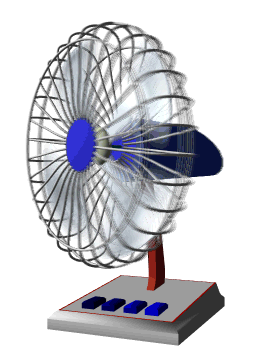 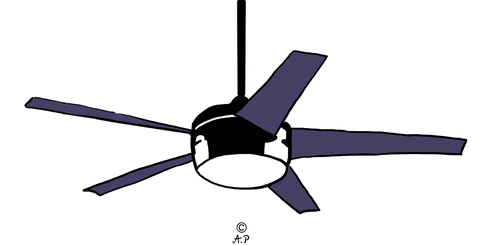 ফ্যান
বিদ্যূতের সাহায্যে ফ্যান চলছে।
ছবিতে আমরা কী দেখছি?
টেলিভিশন দেখছি
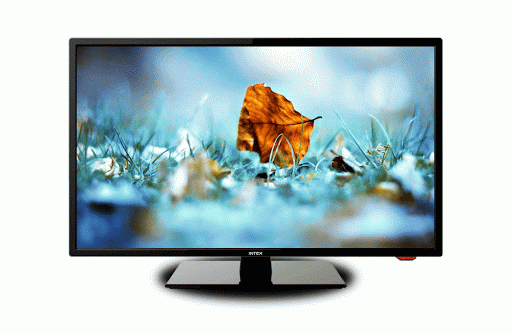 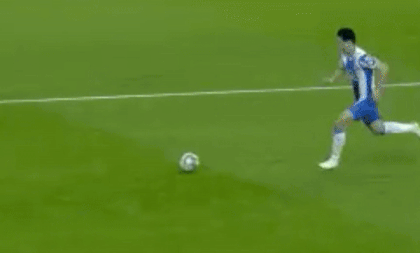 টেলিভিশন দেখতে কী লাগে?
টেলিভিশন দেখতে বিদ্যূৎ লাগে।
ছবিতে আমরা কী দেখছি?
রেডিও শুনতে কী লাগে?
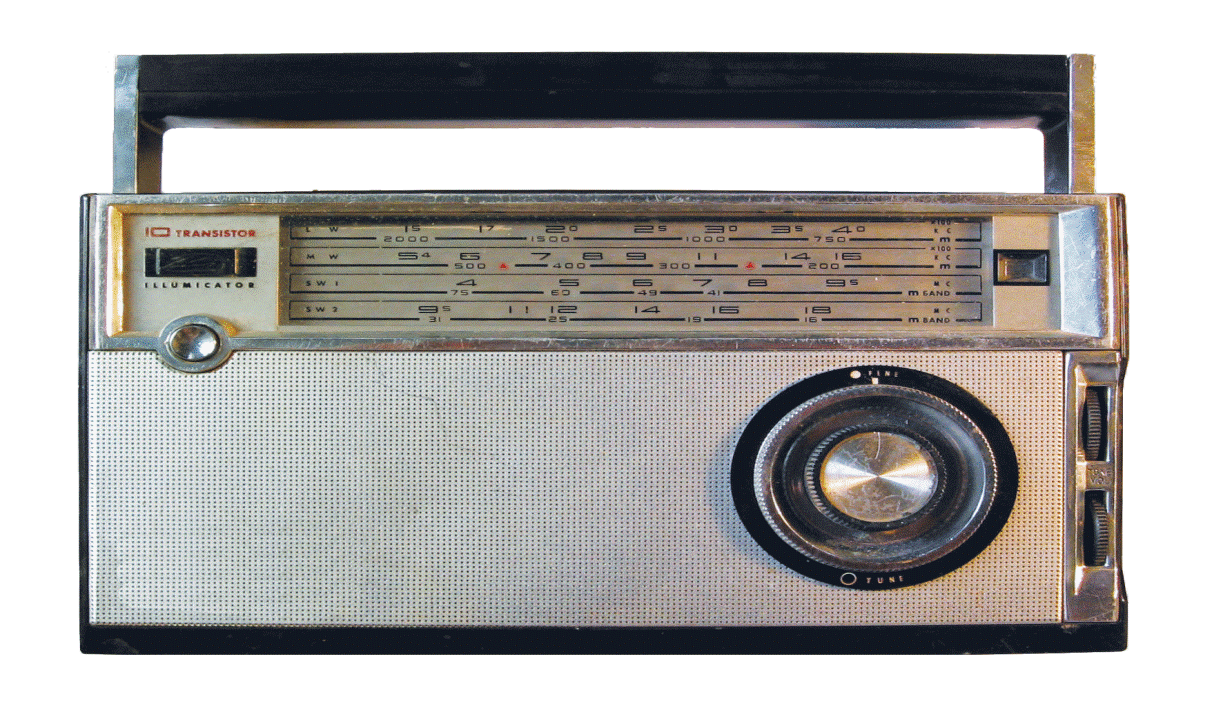 রেডিও
রেডিও শুনতে বিদ্যুৎ লাগে।
কম্পিউটার চালাতে কী লাগে?
ছবিতে আমরা কী দেখছি?
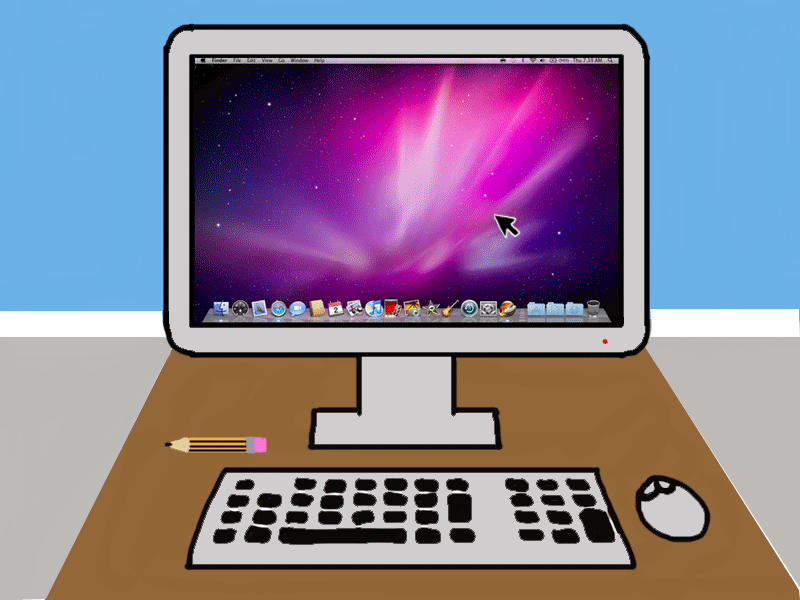 কম্পিউটার
কম্পিউটার চালাতে বিদ্যুৎ লাগে।
ছবিতে আমরা কী দেখছি?
খেলনা চালাতে কী লাগে?
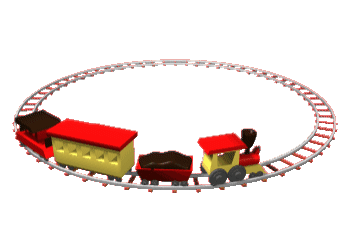 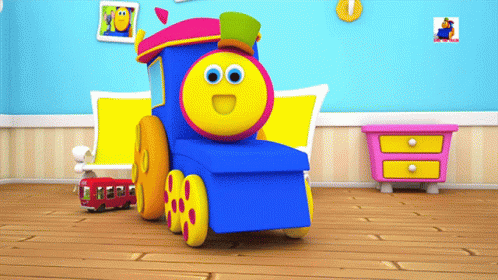 খেলনা গাড়ি
খেলনা চালাতে বিদ্যুৎ লাগে।
ছবিতে আমরা কী দেখছি?
রেফ্রিজারেটর চালাতে কী লাগে?
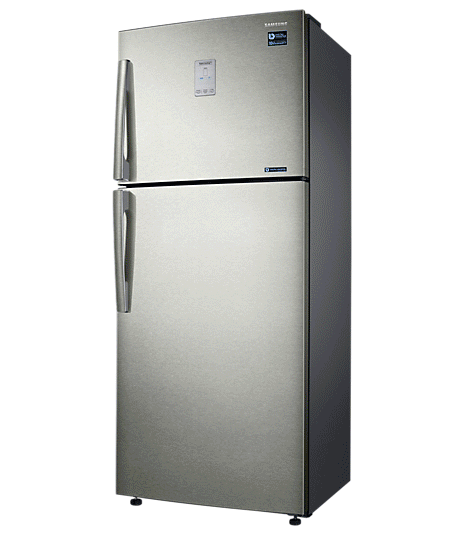 রেফ্রিজারেটর
রেফ্রিজারেটর চালাতে বিদ্যুৎ লাগে।
দলগত কাজ
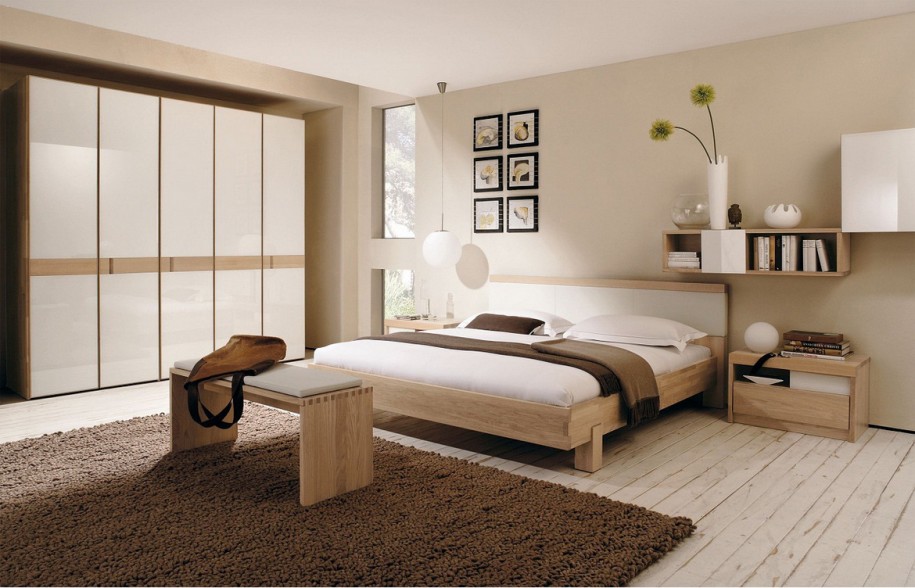 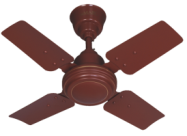 দল: ১
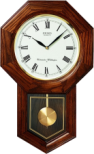 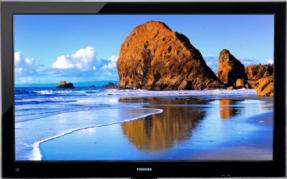 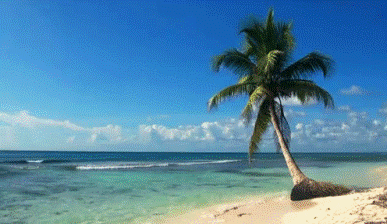 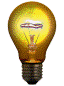 দল: ২
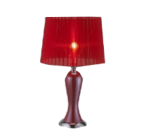 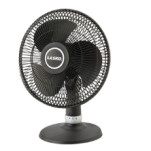 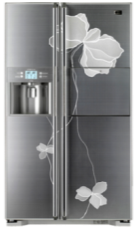 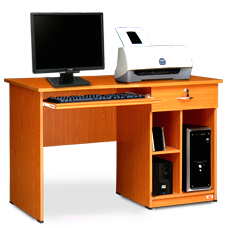 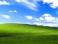 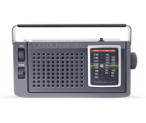 দল: ৩
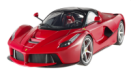 ফ্যান, টেলিভিশন, দেয়ালঘড়ি, বাতি, খেলনা, টেবিল ল্যাম্প, রেডিও, কম্পিউটার, রেফ্রিজারেটর।
চিত্রের কক্ষটিতে বিদ্যুতের সাহায্যে চলে এমন উপকরণ গুলোর নাম লেখ।
পাঠ্য বইয়ের সাথে সংযোগ স্থাপন: পৃষ্ঠা নং ৫৯ দেখি
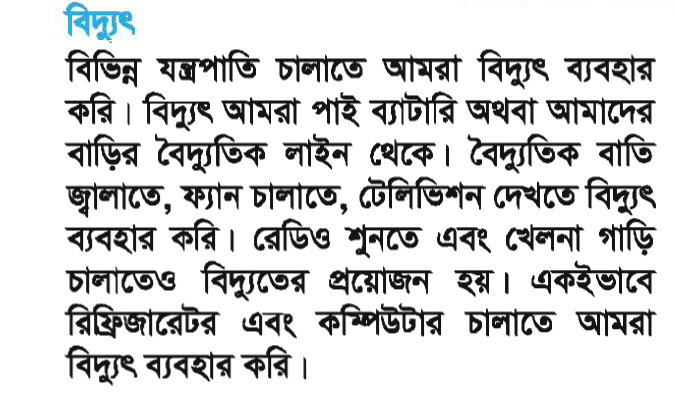 জোড়ায় কাজ
বিদ্যুৎ
টেলিভিশন  চলে ______ শক্তিতে ।
বিদ্যুৎ
বিভিন্ন যন্ত্রপাতি চালাতে আমরা ______ ব্যবহার করি।
সঠিক উত্তরটি বোর্ডে এসে লেখ
মূল্যায়ন
সঠিক উত্তর: 
বিদ্যুৎ
ভুল উত্তর
কোনটি শক্তি ?

খ. বিদ্যুৎ
ক. টেলিভিশন
ঘ. ফ্যান
গ. কলম
উত্তরের অপশনগুলোতে ক্লিক কর
সঠিক উত্তরটি বোর্ডে এসে লেখ ।
মূল্যায়ন
সঠিক উত্তর: 
রেডিও
ভুল উত্তর
কোনটি বিদ্যুৎ ব্যবহার করে চলে ?

খ. সূর্য
ক. রেডিও
ঘ. বাষ্পীয় ইঞ্জিন
গ. ঠেলাগাড়ি
উত্তরের অপশনগুলোতে ক্লিক কর ।
মূল্যায়ন
বিদ্যুৎ শক্তির দুইটি উৎসের নাম লেখ।
বিদ্যুৎ শক্তি কী কী ভাবে ব্যবহার করা যেতে পারে বর্ণনা কর?
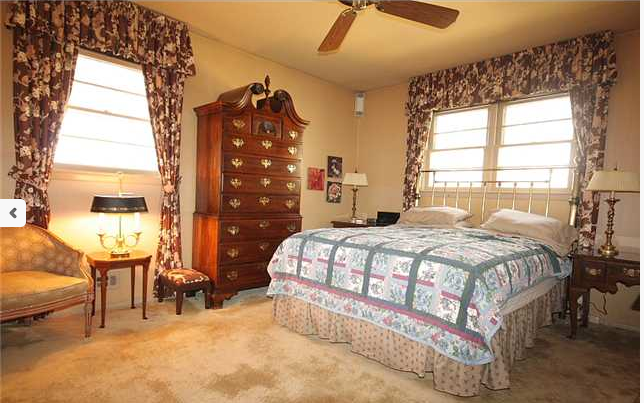 ধন্যবাদ সবাইকে